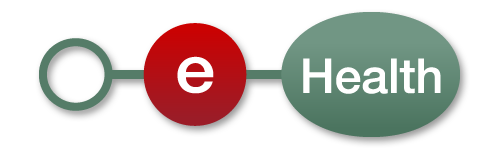 Mobile health: follow-up
2
Roadmap 2.0 2015-2019
End of 2012: Round table conference about the priorities for informatisation of the Belgian Healthcare sector

300 stakeholders representing the healthcare sector 

Result: Roadmap eGezondheid / Plan d’Action eSanté with concrete objectives for the next 5 years.

2015: actualisation Roadmap eGezondheid/Plan d’Action eSanté : Roadmap 2.0
3
Roadmap 2.0 2015-2019
Principles
collaboration: coalition of the willing
involvement of all stakeholders
empowerment of all stakeholders
dependable basic services and business continuity actions
simplification whenever possible
emphasis on concrete results rather than everlasting discussions 
steady progress through SMART objectives and action points
multidisciplinary approach
basis for synergies necessary for high quality and affordable health care
4
Action point 19: mobile health (mHealth)
Objectives 2019
improving health in the Belgian population
creating better health and comfort in the Belgian healthcare system by facilitating effective and efficient care support using mHealth applications
creating a framework in the healthcare sector to integrate mHealth applications into existing and future health care (legal, financial and organizational aspects)
making services of the eHealth platform available for mobile use
supporting healthcare that uses mHealth applications
supporting quality and accessibility of mHealth
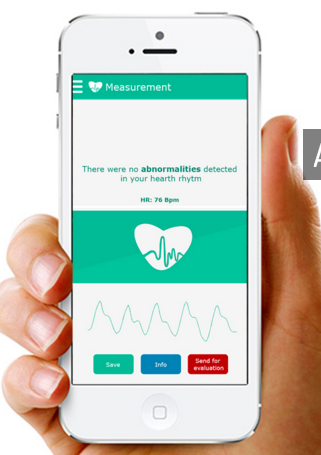 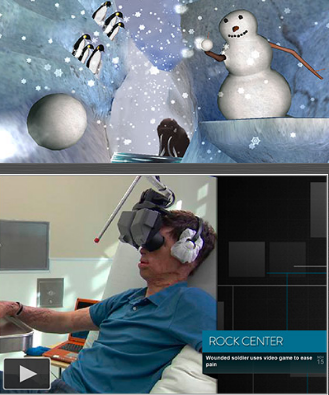 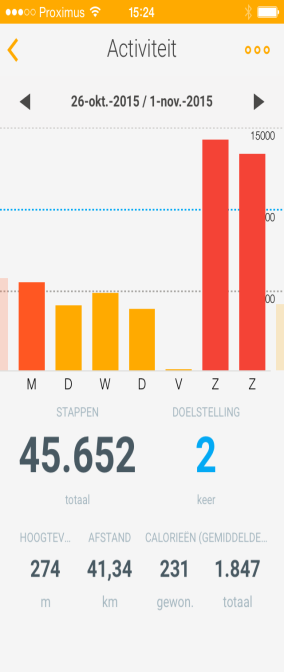 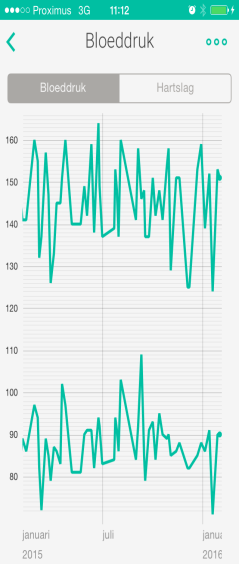 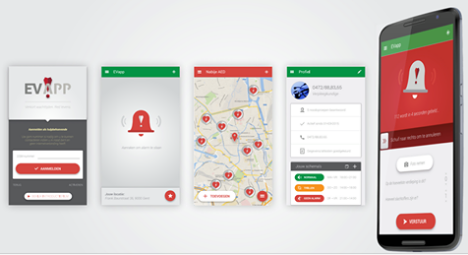 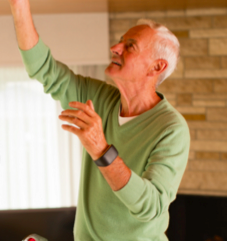 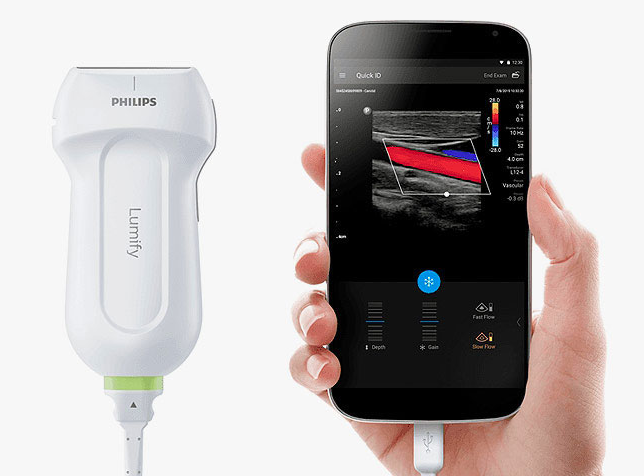 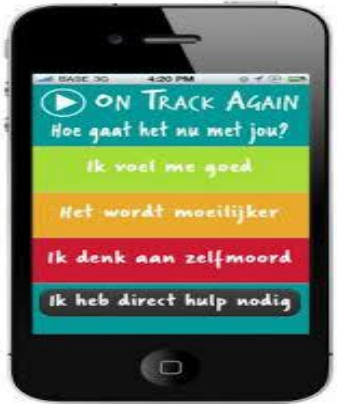 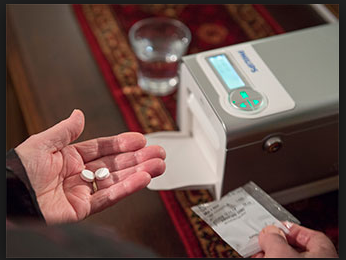 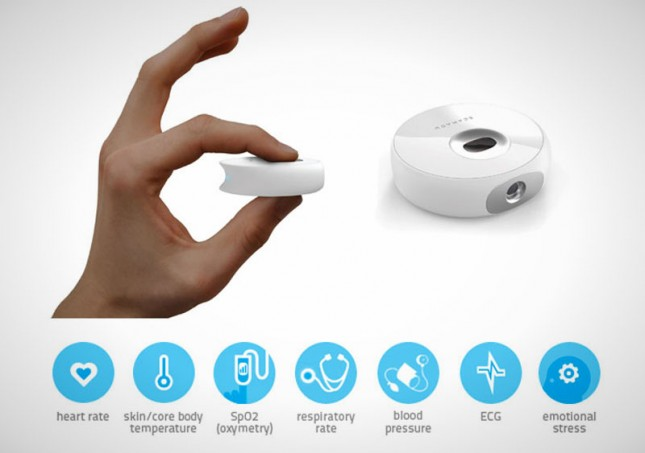 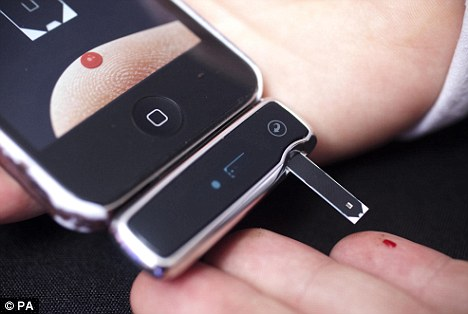 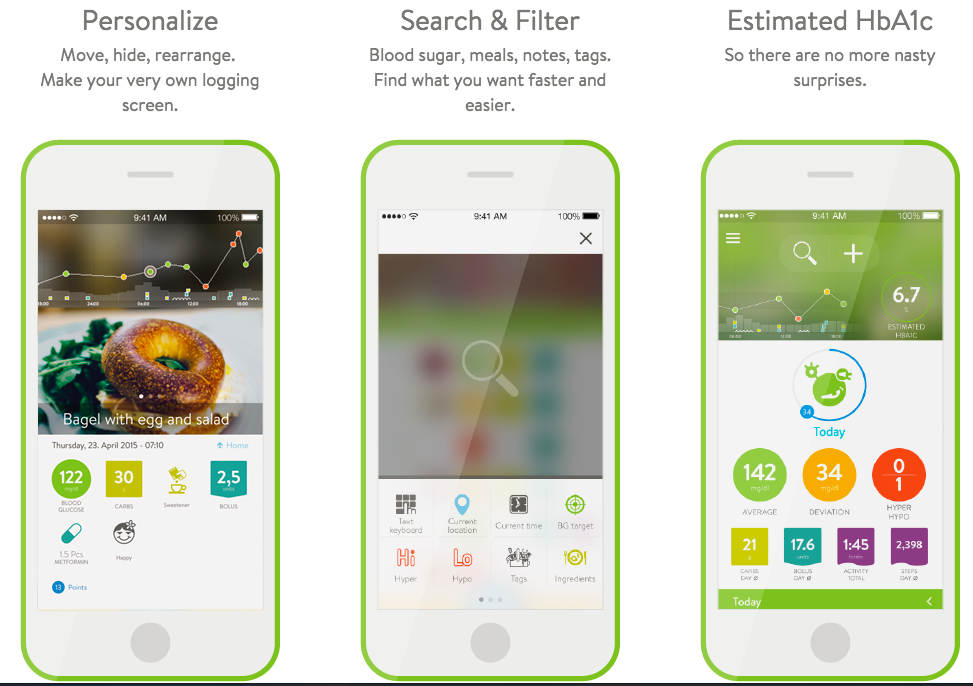 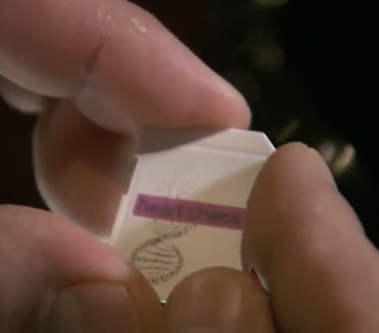 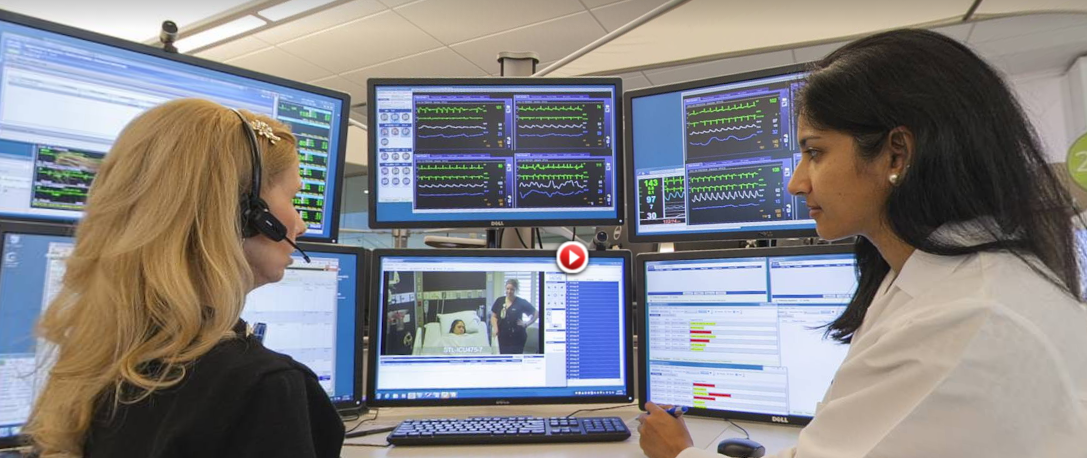 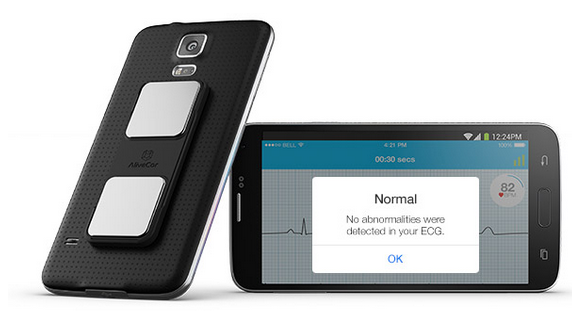 [Speaker Notes: Withings, EVApp, Qompium, Scanadu, Clinic, MySugr, Zembro, Philips Medido, Mercy Virtual]
6
Roadmap 2.0 –  5 Prioritary use cases
Stroke: mhealth apps for acute stroke care with ultra fast and specialized treatment, home rehabilitation, reintegration-mobile access, selfmanagement and empowerment of the patient and his environment
Cardiovascular disorders: risk management and care (lipids, weight, blood pressure, etc.)
Diabetes: telemonitoring, point-of-care testing and digital support of integrated care
Mental health: telecare and tele-psychotherapy, treatment compliance, working with mobile teams, ...
Chronic pain: multidisciplinary approach to chronic pain in specialized pain centre with monitoring of patient: effort, quality of sleep, pain intensity and therapy adherence
7
AP 19  - Means
Creating a framework for mHealth applications in Belgium
Adapting the legal, financial and organizational framework to allow the use of mHealth applications
Setting up a validation process for mHealth applications
Facilitating the use of eHealth services on Mobile devices
Guaranteeing privacy, security and quality of mHealth applications
Stimulating patient (and family) empowerment
Preparing for a flexible rollout of mHealth applications within the health system in Belgium
8
AP19 - Timeline
2016 Q1                    2016 Q2                   2016 Q3                 2016 Q4                   2017 Q1                  2017 Q2                …
Focus / Scope / Stakeholders / Experts
Legal framework
Law
Use cases
Process
Call
Selection
Pilot
Eval
Mobile authentication
Mobile EPR
Mobile PHR
9
AP19 - Scope
Red = Short term, Orange = Medium term, Blue = Out of scope roadmap 2015-2018
[Speaker Notes: ----- Meeting Notes (19/05/16 10:11) -----
Telecare voorbeeld Schotland CATS
Voorbeeld van telefoon naar huisarts.
Voorbeeld thuisverpleging fraxiparine.]
10
Call for projects - Procedure
[Speaker Notes: Pitches november]
11
Call for projects - Evaluation criteria
Privacy 
Security 
authentication
secure storage
Semantic interoperability
interfaces
Regulation medical devices 
(Scientific) Evidence
levels of evidence
Financial model
Budget
12
Call for projects – 1st round
98 valid projects

Written evaluation by
RIZIV/INAMI
FOD/SPF
FAGG/AFMPS
eHealth platform
13
Call for projects - Pitches
36 projects

Presentation
Oral evaluation by
RIZIV/INAMI
FOD/SPF
FAGG/AFMPS
eHealth platform
14
Call for projects – 24 selected projects
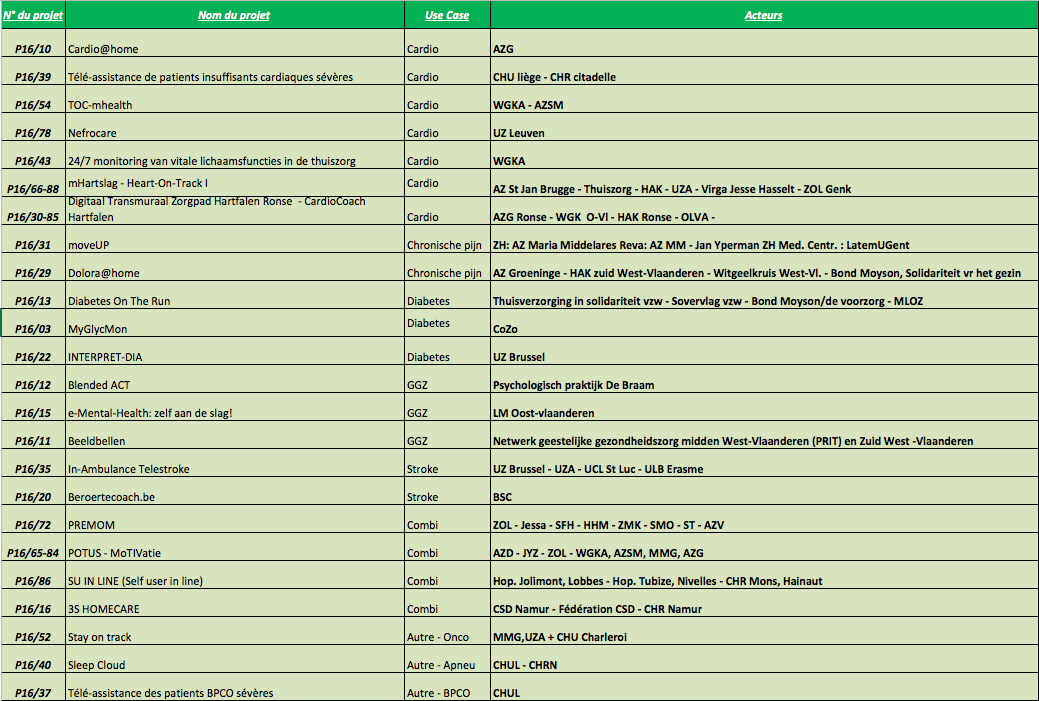 15
16
AP19 – Lessons learned so far
Enthusiastic projects have been entered
Many projects really tried to make a financial model
Nobody is 100% ready
More devices and platforms, less apps
Mental health apps > difficult evidence
Avoid overhead and configuration
Iterative mHealth validation framework
6 months is short 
Indirect gain
Security and interoperability are poor
17
AP19 – Next steps
Information session 25/1/2017
Finalising contracts
Starting projects
In parallel
working on technical criteria
interoperability
security
evaluating results on quality of health(care)
legal framework
evaluation of health-economical aspects
Evaluation > decisions towards 2018
This is only the beginning !
[Speaker Notes: Verzekeringscomité]
Thank you ! Any questions ?